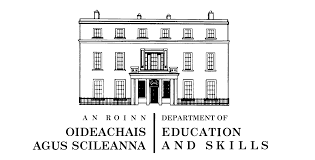 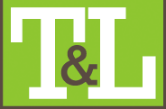 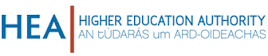 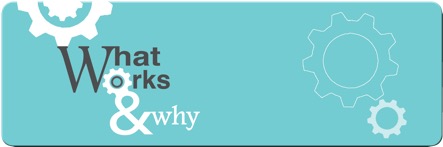 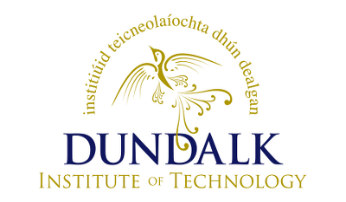 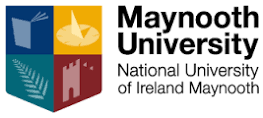 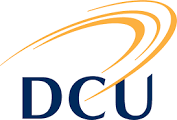 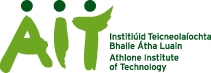 NEW MODELS OF DIGITAL SCHOLARSHIPA PRESENTATION AT DUBLIN CITY UNIVERSITY ON THE 15TH JANUARY 2016BY JACK WHITEHEAD, VISITING PROFESSOR OF EDUCATION AT THE UNIVERSITY OF CUMBRIA.
How can the digital be used as a site of research and also as a channel for disseminating research on teaching?
ISSUES TO DISCUSS
University Regulations Governing Digital Scholarship in Higher Degree Theses
Accessing Digital Scholarship in Higher Degree Theses 
Creating an Educational Epistemology through Digital Scholarship
Digital Scholarship in Living Theory Research
Using Digital Technology for Clarifying the Meanings of Expressions of Embodied values.
Using the Digital for Disseminating Research on Teaching
Using Digital Living-posters and Multi-screen SKYPE Conversations in Research
University Regulations Governing Digital Scholarship in Higher Degree Theses
(3.vii) Submission of non-paper media 

Ordinarily, candidates should submit their work in paper thesis form. However, where appropriate to the academic work being conducted, additional non-paper media may be submitted. Candidates should note that electronic media must be unalterable (eg CD-Rom or DVD) and that non-paper submissions should normally be treated as supplementary to the paper thesis.  (University of Bath, specifications for higher degree theses, 2011)
Accessing Digital Scholarship in Higher Degree Theses
Living Theory Masters Dissertations and Doctoral Theses at:
http://www.actionresearch.net/living/living.shtml
Yvonne Crotty's Ph.D. (2012) Thesis, How am I bringing an educationally entrepreneurial spirit into higher education? Dublin City University, 2012.
Jane Spiro's Ph.D. (2008) Thesis, How I have arrived at a notion of knowledge transformation, through understanding the story of myself as creative writer, creative educator, creative manager, and educational researcher. University of Bath.
Mary Hartog's Ph.D. (2004) A Self Study Of A Higher Education Tutor: How Can I Improve My Practice? University of Bath.
NOTE THE ‘I’ IN THE TITLES
Creating an Educational Epistemology Through Digital Scholarship
The problem of education researchers dominating what counts as educational research in which what is educational is understood as learning with values that carry hope for the flourishing of humanity.

Felice Levine, Executive Director of the American Educational Research Association (AERA) has recommended to editors of AERA publications that they should use the term education research rather than educational research.
Geoff Whitty, Former President of the British Educational Research Association (BERA) advocated the use of education research to characterise the whole field whilst suggesting that the term educational research should be reserved for work that is consciously geared towards improving policy and practice.
Digital Scholarship in Living Theory Research
A living-educational-theory is an individual’s explanation for their educational influence in their own learning, in the learning of others and in the learning of the social formations that influence practice and understanding.

The explanatory principles include values that carry hope for the flourishing of humanity. ‘Empathetic resonance’ with digital technology can be used, as shown with video, to clarify the meanings of the expression of these values in the course of their emergence in practice.
Using Digital Technology for Clarifying the Meanings of Expressions of Embodied Values
Marie Huxtable's Ph.D. (2012) Thesis, How do I Evolve Living-Educational-Theory Praxis in Living-boundaries? University of Bath. (see pages 5-10 for the list of videos)

Clarifying ontological values of a loving recognition, respectful connectedness and educational responsibility.

Clarifying social values of an inclusive, emancipating and egalitarian society.
Using the Digital for Disseminating Research on Teaching
The Educational Journal of Living Theories (EJOLTS  - December 2015)

http://ejolts.net/current

Gifted Education International (GEI - January 2016)

http://www.actionresearch.net/writings/gei2015/geicontents2016.pdf
Using Digital Living-posters and Multi-screen SKYPE Conversations in Research
At the Action Research Network of the Americas (ARNA) conference on the 8th May 2015 in Toronto with the presentation of the digital living-posters at:
http://www.actionresearch.net/writings/posters/homepage061115.pdf

and as an innovative research method at:

http://www.actionresearch.net/writings/jack/jwmhcumbria310515.pdf